Ihr Thema
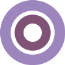 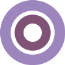 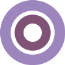 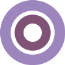 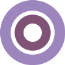 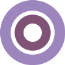 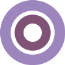 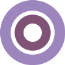 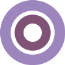 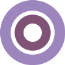 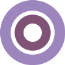 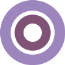 Raum für Ihre Vision in drei Zeilen
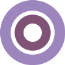 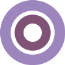 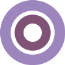 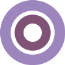 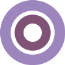 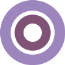 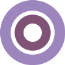 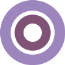 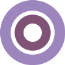 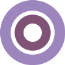 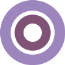 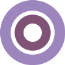 Stand: 19.02.2013